中国文明
第三周：五谷和六谷
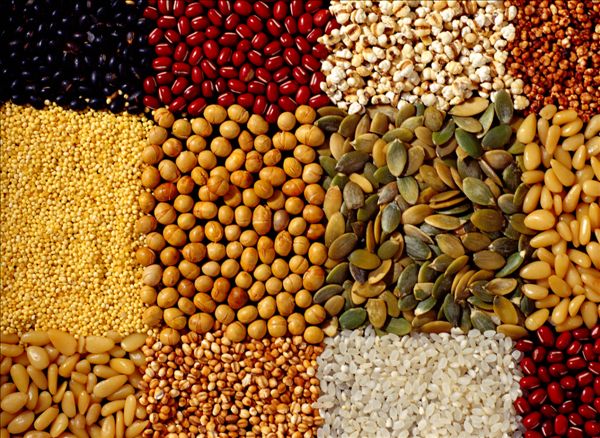 中国的食用作物从何而来，对中国文化有何价值？中国农业是如何起源和发展的？
五谷
《周礼·天官·疾医》：“以五味、五谷、五药养其病。” 郑玄注：“五谷，麻、黍、稷、麦、豆也。”
《孟子·滕文公上》：“树艺五谷，五谷熟而民人育。” 赵歧注：“五谷谓稻、黍、稷、麦、菽也。”
到底是稻还是麻？
六谷
《千字文》：“稻粱菽，麦黍稷，此六谷，人所食”
稻（水稻）；梁（粟，小米）；菽（豆类）；麦（小麦）；黍（黄米）；稷（高粱，不粘的黍，粱）。
粟，谷子，脱壳后为小米，粘的为秫，不粘为稷，品质最好的为梁。
生计工具的变迁：石器和陶器
生计工具的可见性
工具的标尺价值
汤姆森Thomssen三期说：石器时代——青铜时代——铁器时代
柴尔德Childe的革命说：农业革命——城市革命——工业革命
旧石器时代Paleolithic和新石器时代Neolithic：打制石器和磨制石器的区分？
旧石器时代石器以打制chopped为主
打制石器的方法：碰砧法，锤击法，砸击法，压制法
基本石器类型：手斧Acheulian Axe，刮削器、尖状器
打制石器
砸击法；锤击法；碰砧法；摔击法
尖状器和手斧
陶器的制作方式：泥片贴塑法；泥条盘铸法；拉坯法
制陶与修陶
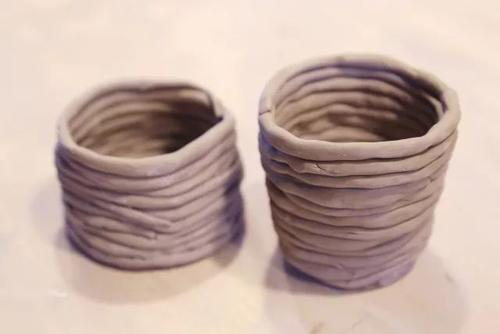 陶器
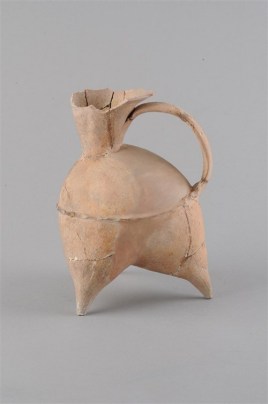 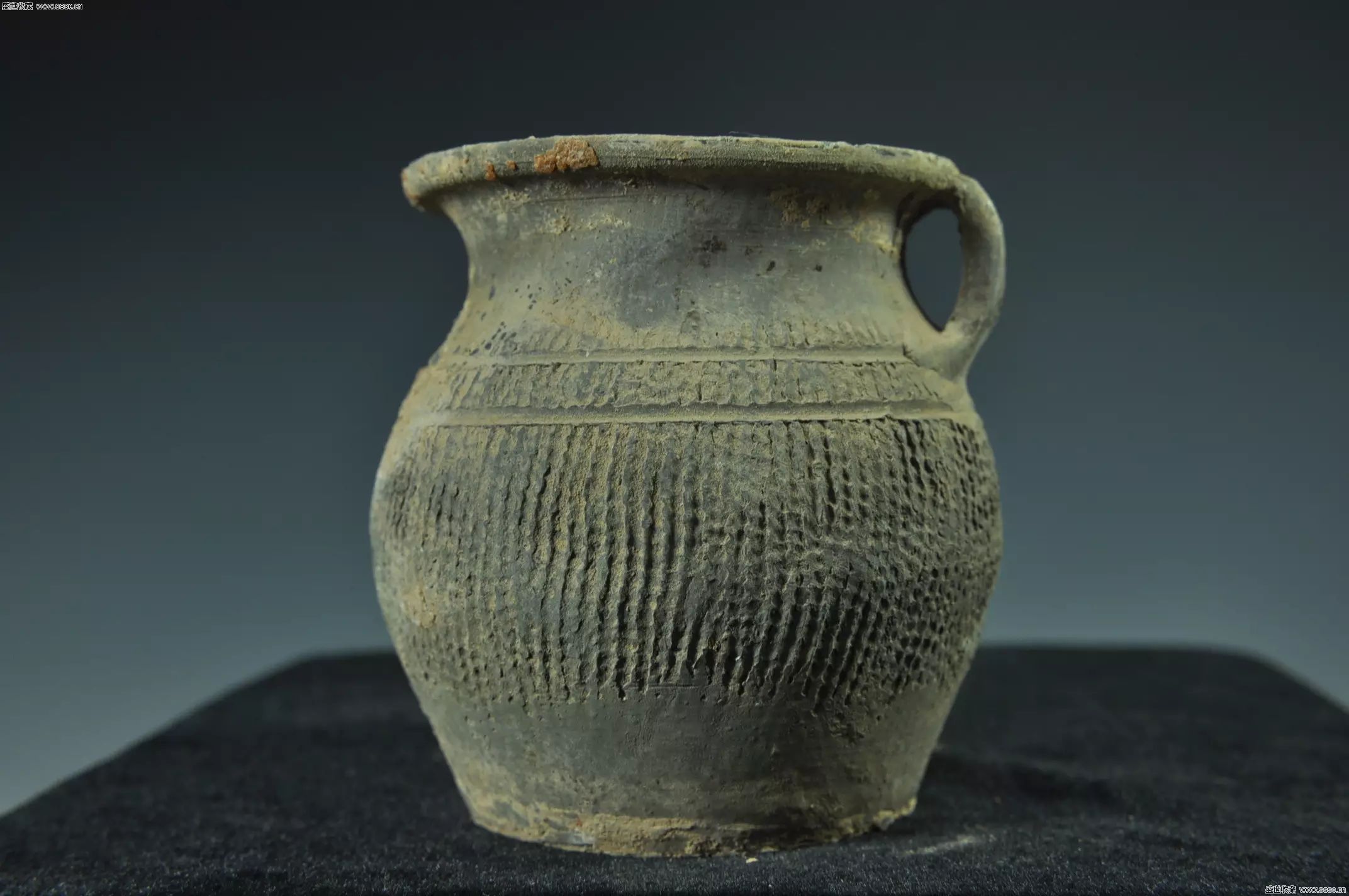 陶器分类：夹砂陶和泥质陶；红陶、黑陶、灰陶、白陶；彩绘陶、镂空黑陶；
旱作农业的起源：粟和黍
旱作农业起源的条件：旱作植物（狗尾巴草）
距今1万年，中国北方地区的山前谷地和河畔台地上，处在半定居状态的采集狩猎群体开始耕种粟和黍两种小米，标志着农业的出现。
山地边缘起源说 vs 大河台地起源说
旱作农业的中心：一元 vs 多元
最早的旱作农业地点
河北徐水南庄头
河北武安磁山
河南舞阳贾湖
河南新郑裴李岗
甘肃秦安大地湾
栽培粟的发现
浮选法
公元前6000年前后，旱作农业开始普遍出现在中国北方地区。
磁山出土400多个窖穴中，88个有谷物堆积。估算存量在5-6吨。
公元前4500年前后，仰韶文化早期，旱作农业成为华北的主要农业经济形式。
粟的扩散，公元前4500年传至西亚，4000年传至东南亚和南亚
旱作农业的确立
旱作农业的起源：大豆
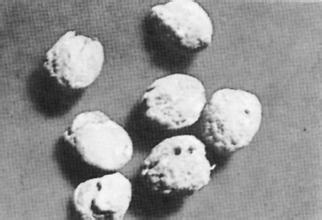 菽（大豆）是中国原始栽培种
吉林永吉大海猛遗址出土最早的大豆。
《管子·戒》：“北伐山戎 ，出冬葱与戎菽，布之天下。”
大豆的扩散
战国时期成为华北的主要栽培种，与麦套种。《战国策》：“民之所食，大抵豆饭霍羹”。
战国晚期传入朝鲜和日本。
秦汉时期传入中国南方。
18世纪早期，欧洲自日本引入大豆。1790年，邱园首次试种大豆。
1765年，东印度公司将大豆引入美国。1954年起，美国成为最大生产国。
大豆走向世界
稻作农业的起源：水稻
现代栽培稻的分类：粳稻（北方）和籼稻（南方）
传统认为：粳稻源于日本，籼稻源于印度。
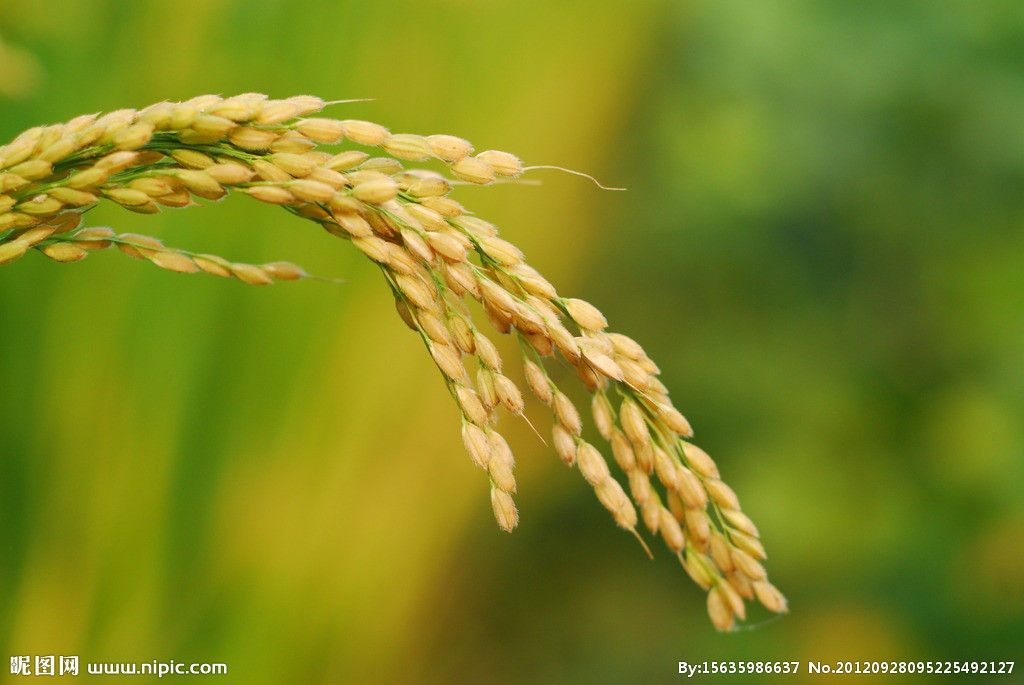 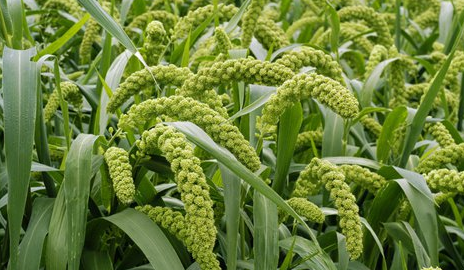 江西万年仙人洞遗址：距今12000年。
湖南道县玉蟾岩遗址
玉蟾岩陶釜                            湖南澧县城头山遗址航拍
水稻的增长：从烧荒农业到精耕农业
《易经·系辞下》“神农氏作，所木为耜，揉木为耒，耒耨之利，以教天下”。
《史记·货殖列传》“楚越之地，地广人稀，饭稻羹鱼，或火耕而水耨”
《旧唐书·第五琦传》“赋之所出，江淮居多”
水稻如何成为第一粮食品种的？
小麦西来
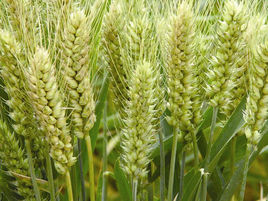 小麦于西亚培育，约公元前2000年前后进入东亚。
最早见到小麦的遗址：甘肃民乐东灰山，公元前3000年；新疆孔雀河畔古墓沟，公元前1800年；青海喇家遗址，公元前2000年。
小麦的扩散
中国的发现：
云南小麦亚种
西藏半野生小麦
伊犁河谷粗山羊草(节节麦)原生群落
黄河中游混生节节麦
中国的小麦从哪里来？
世界第一面
青海民和县喇家遗址，为新石器时代晚期至青铜时代早期遗址，公元前4000年前后突遭地震。
园艺农业的起源：蔬菜
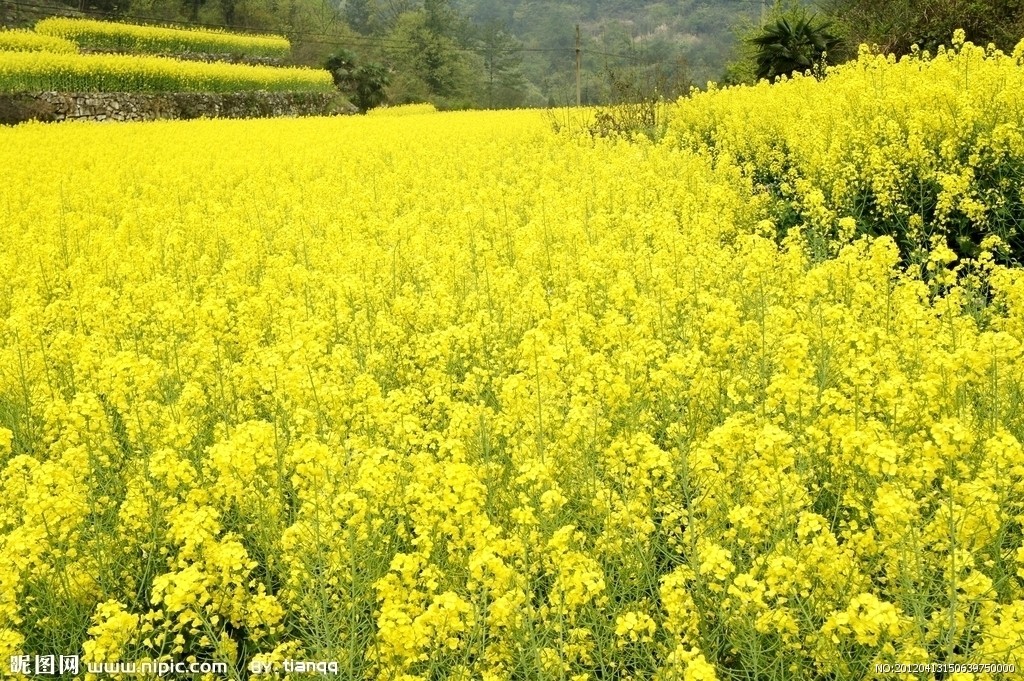 最早的园艺农业：
秦安大地湾油菜（芸），西安半坡油菜（十字花科芸苔属），郑州大河村莲子；余姚河姆渡葫芦籽（瓠）
西周时期：韭、瓜、葵（冬苋菜），笋
北葱南姜
有滋有味
凿通之后的外来食物：芝麻、红蓝花和榨油术的引入；糖和制糖术自印度来；
胡瓜（黄瓜）、胡荽（芫荽）、胡蒜、豇豆、豌豆、苜蓿自西域来。
新品种的培育：自蔓菁中培育菘（白菜）。
15世纪之后：番薯，洋芋（土豆），玉米等入华
精彩纷呈
战国时期，基于水利原因，从黍稷向粟、菽（大豆）、麦转变。

麻转变成为经济作物；芋退入园艺农业。

自唐到北宋，粟彻底让位于麦，稻成为第一粮食品种。

明代中晚期耐寒耐寒的山地作物入华。
粮食品种的消长
看得见的粮食之变和看不见的技术和社会之变